Application of Voxel-Based Physics across a Multi-user Network
Team Purify
October 10th, 2019 
5 P.M. 
Presentation 2
Tools We Used
Unity
For Rendering and Physics implementation
Visual Studio / Visual Studio Code
IDE used for coding as a group
Github
Used for version control
What We’ve Accomplished
Built and Rendered an octree
Implementation of Level of detail
Working client/server communication
Sending and Receiving messages
Octree Data Structure
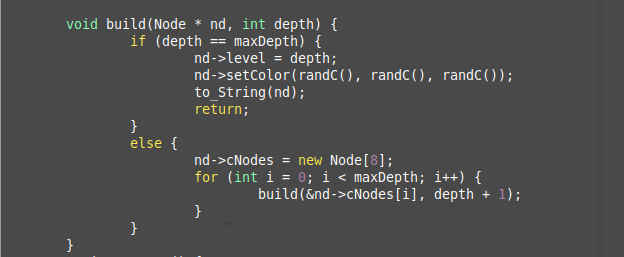 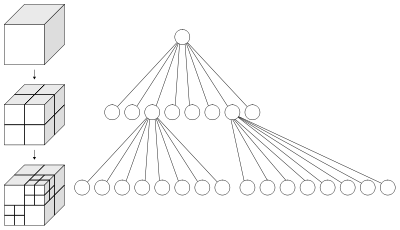 Network
Working:
	Servers (Ubuntu Server)
Osmium - player server
Iridium - environment server
Client-Server connections

Currently working on:
	Client management on Server
Multi-threading clients
Message types and parsing
//////////////////create threads here ////////////////////////
    do {
        clilen = sizeof(cli_addr);
                newsockfd = accept(sockfd,
                           (struct sockaddr *) &cli_addr, &clilen);
        if (newsockfd < 0)
            error("ERROR on accept");
        //check hashtable for empty slots
        if (pthread_create(&cli_id,NULL,cli,(void *)&tid)<0) {
            perror("ERROR creating thread");
        } else {
            if (pthread_join(&cli_id,NULL,cli,NULL)<0) {
                perror("ERROR joining thread");
            } else {
                //if thread join, then add unused cli_id to hashtable
            }
        }
    } while (1);
Demonstration
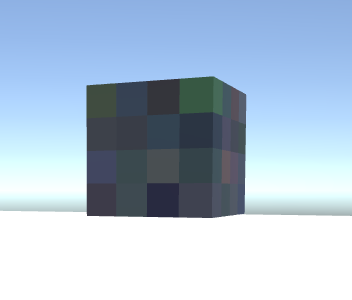 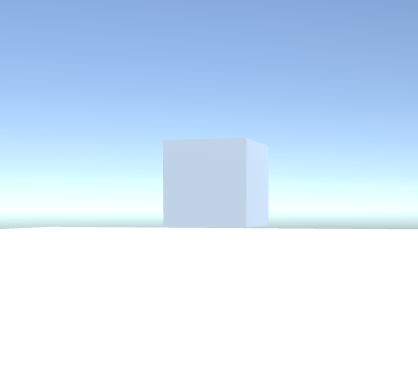 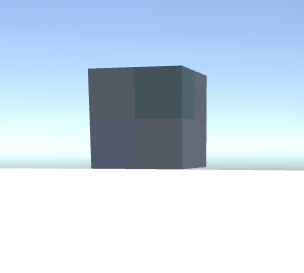 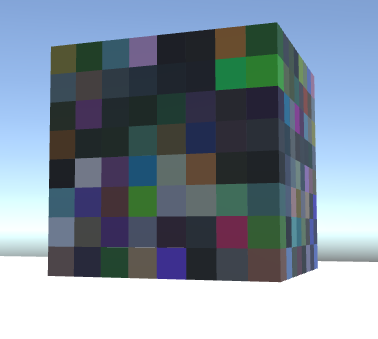